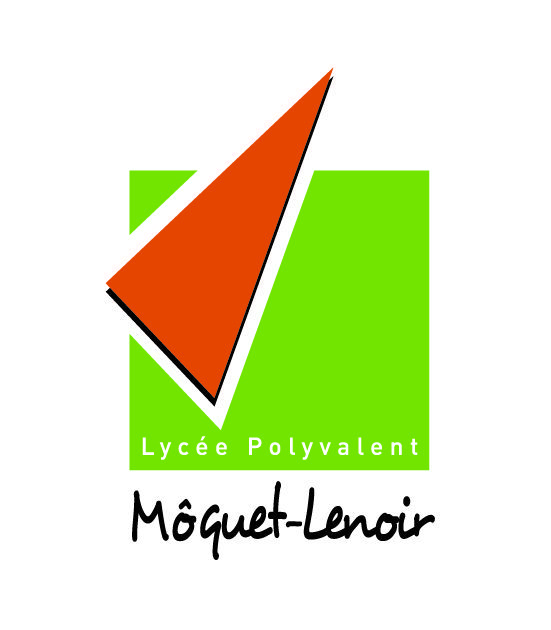 ENSEIGNEMENT DE SPECIALITE
EDUCATION PHYSIQUE PRATIQUES ET CULTURE SPORTIVES
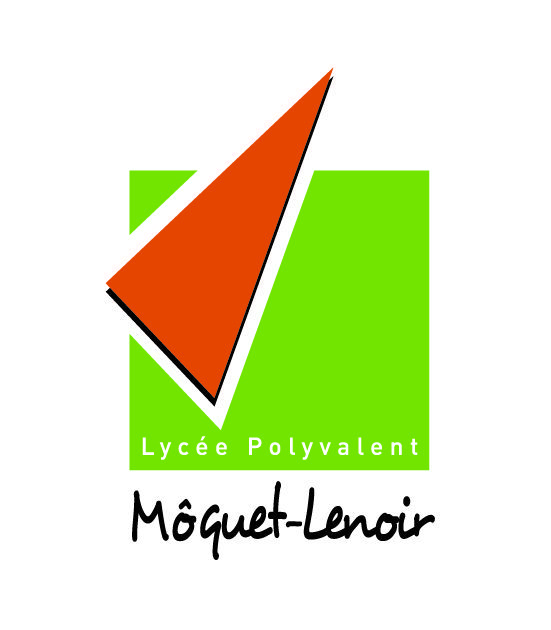 NOUVEAUTE 2022
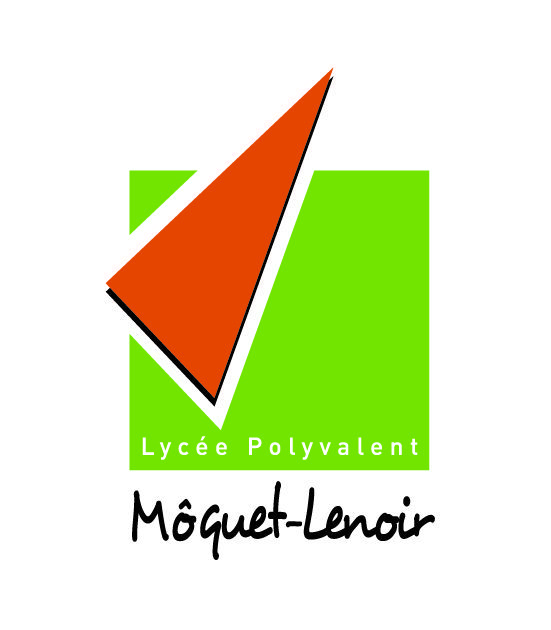 POUR QUI ?
POUR DES ELEVES SOUHAITANT :
CARACTERISTIQUES:
Lycéennes et lycéens de la voie générale

Ouvert à tous même si l’on ne se destine pas à une orientation dans le domaine sportif

Pas d’obligation d’avoir suivi un enseignement optionnel en classe de seconde

Profil sportif : polyvalent OU spécialiste d’une activité
 
Elève curieux des activités physiques, sportives et artistiques dans leurs dimensions pratique, sociale et culturelle

Elève curieux, dynamique, qui aime le travail de groupe
Préparer son projet d’orientation

La recherche de performance

Le dépassement de soi

Améliorer sa santé, son bien être

Travailler en équipe

Mettre en œuvre des projets dans le domaine sportif

Faire partie d’un groupe
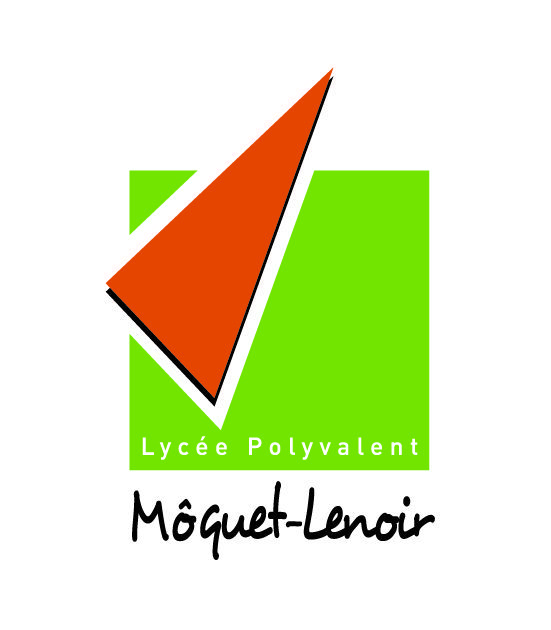 VOS MOTIVATIONS
POURQUOI CHOISIR LA SPECIALITE EPPCS ?
Préparer son projet d’orientation

Recherche de performance

Dépassement de soi

Détente, santé, bien être

Travailler en équipe

Mettre en œuvre des projets dans le domaine sportif

Faire partie d’un groupe
Ce programme d’enseignement de spécialité, renforçant la sensibilité des élèves pour les pratiques corporelles et sportives, apporte un enrichissement de connaissances théoriques et pratiques pour les élèves. En articulant des apports pratiques et théoriques, il garantit à chaque élève un socle de formation lui permettant d’envisager une diversité d’orientations dans l’enseignement supérieur au regard de son projet personnel et professionnel. Ces projets sont multiples et peuvent concerner les métiers de l’enseignement, de l’entraînement sportif, des loisirs, du management, de la santé et du bien-être, de la protection des personnes. Le choix de cette spécialité constitue pour les élèves une occasion de se construire ou de préciser leur projet ainsi qu’une ouverture vers différents possibles de formation.
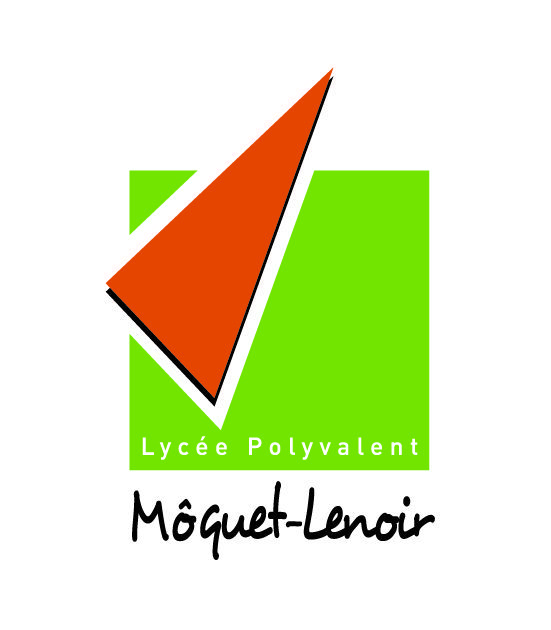 LES COMPETENCES DEVELOPPEES
Développer des compétences autrement et enrichir son parcours de formation

Développer des compétences dans plusieurs APSA (activité physique, sportive et artistique)

Réaliser des actions fortes qui développent des compétences transversales (confiance en soi, aisance dans les communications interpersonnelles, gestion des émotions, esprit d’initiative, solidarité, intégration au sein d’une équipe, engagement dans différents rôles)

Développer un regard critique
Le parcours de formation autour de la spécialité EPS valorise l’acquisition d’une poly-compétence (curiosité, investissement, fiabilité, autonomie, engagement, créativité, culture, communication, analyse, esprit critique, performance) favorable à l’épanouissement individuel. Cette construction d’une personnalité positive, porte les fondations d’une adaptation aux attentes de l’enseignement supérieur et par-delà de la vie professionnelle future.
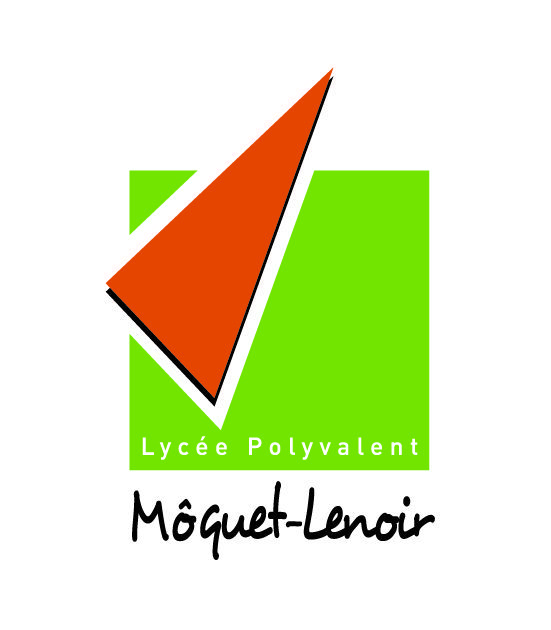 PRATIQUER : « Accroitre les capacités motrices par la pratique diversifiée d’activités physiques, sportives et artistiques »
Renforcer, affiner, se préparer, accomplir, s’entrainer, performer, s’engager, se dépasser, lutter contre la sédentarité

ANALYSER : « Analyser les performances et développer un regard critique et argumenté sur la culture sportive »
Etudier, lire, choisir, concevoir, comparer, identifier, exploiter, mobiliser, porter un regard critique

COMMUNIQUER : « Développer les qualités d’argumentation à l’écrit et à l’oral grâce aux productions, aux échanges et aux débats »
Débattre, commenter, présenter, argumenter, convaincre, informer

COLLABORER : « Développer des valeurs sociales au travers des projets collectifs et du travail en équipe » 
S’entraider, progresser ensemble, échanger, s’investir, intégrer un groupe, partager, conseiller, participer à la vie de l’établissement.
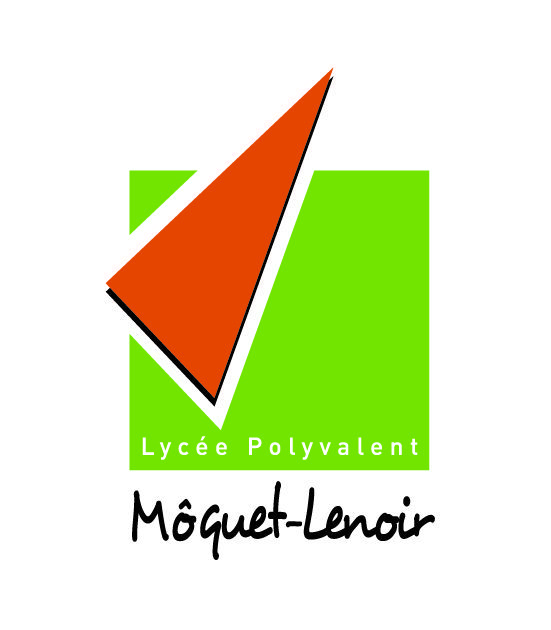 LES ENJEUX
S’ORIENTER
POLY-COMPETENCES
AMBASSADEUR / AMBASSADRICE
SPORTIVES : Découvrir, S’entrainer et Performer dans différentes activités sportives

SOCIALES : Elaborer des projets, être à l’écoute, collaborer au sein d’un groupe, animer, inter agir avec les autres

ECRITES : Formuler, synthétiser, analyser, prendre des notes, organiser

ORALES : Présenter, dialoguer, expliquer, débattre, convaincre, argumenter… 
= PREPARATION AU GRAND ORAL
Connaitre les différents métiers liés au domaine du sport, du corps, de la sécurité

Connaitre les différentes filières qui conduisent à ces métiers

Découvrir les métiers au travers d’interviews, de conférences, de mise en relation avec des professionnels du secteur
Promouvoir les pratiques et la culture sportive, les diffuser dans la société

Être acteur et force de proposition pour des actions vers l'extérieur

Situer les enjeux et les évolutions des pratiques dans le monde contemporain
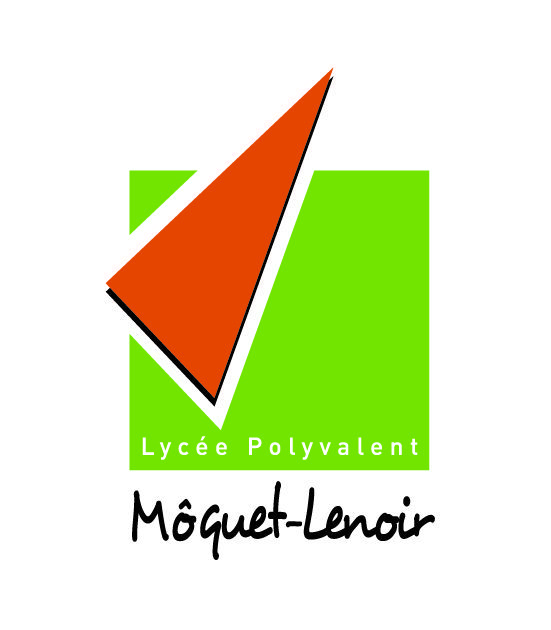 CURSUS DE FORMATION
Première
Terminale
4h / semaine

Théorie : 3 thématiques

Projet : Organisation d’un évènement en lien avec la pratique sportive

Evaluation continue: écrit/oral/pratique 

Coefficient 8 si abandon en fin de première
6h / semaine

Théorie : 2 thématiques

Projet : Intervention pédagogique auprès d’un groupe d’élèves

Préparation au Grand Oral

Evaluation continue: écrit/oral/pratique

Coefficient 16 au bac
Pratique : 5 activités physiques sur les 2 années
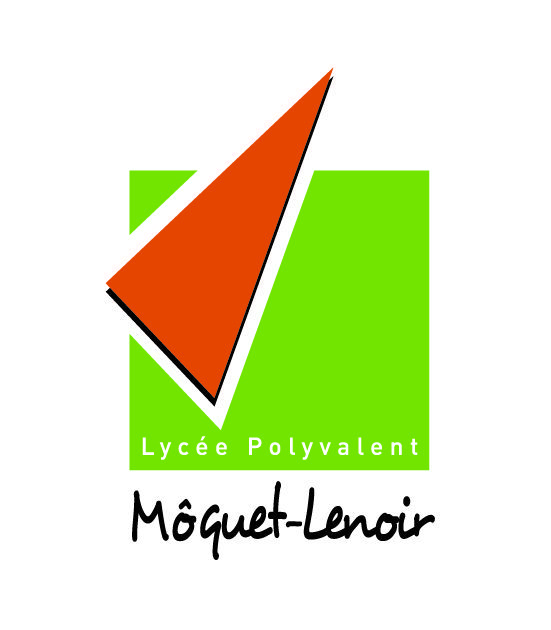 MODALITE D’EVALUATION AU BACCALAUREAT
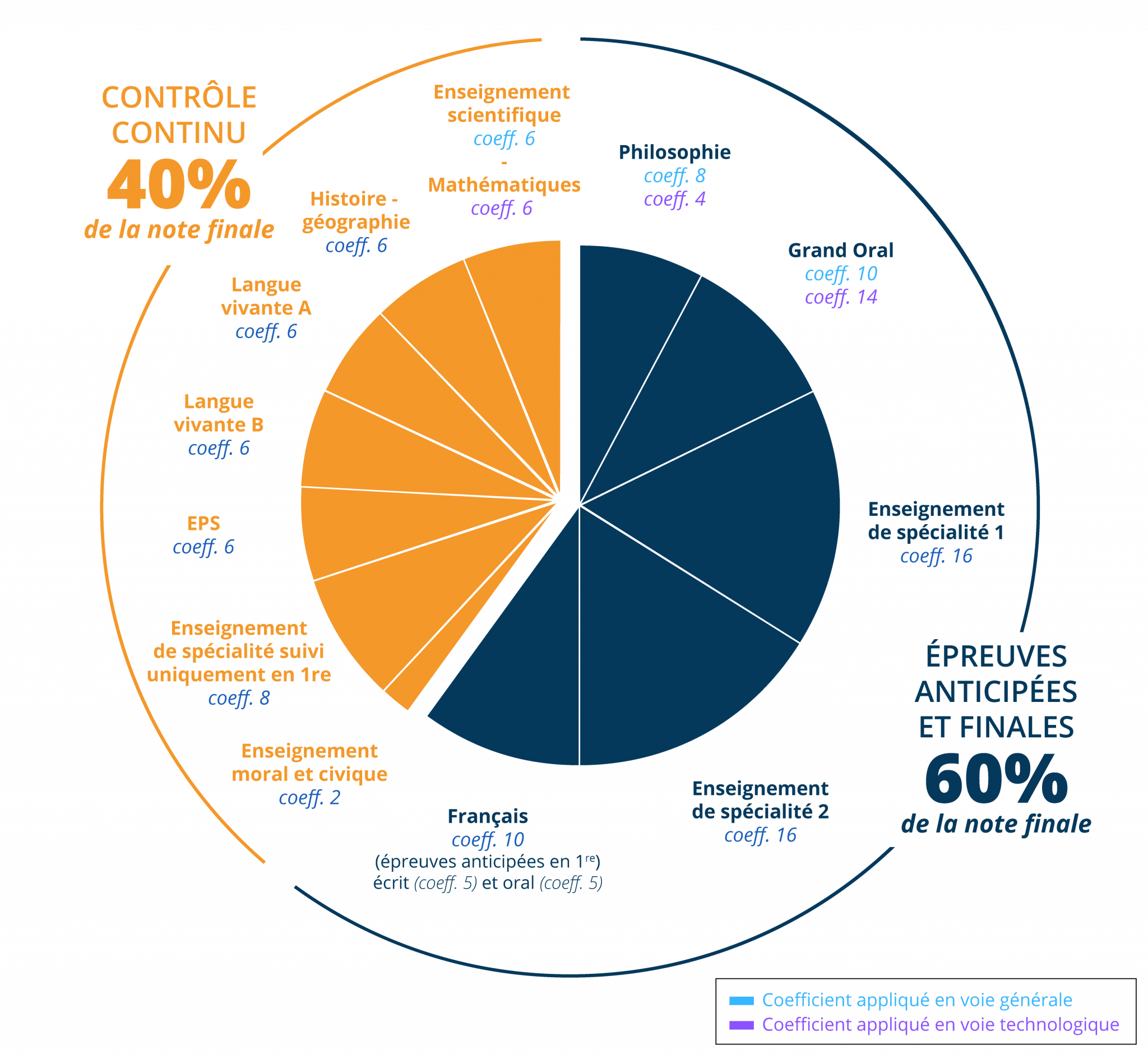 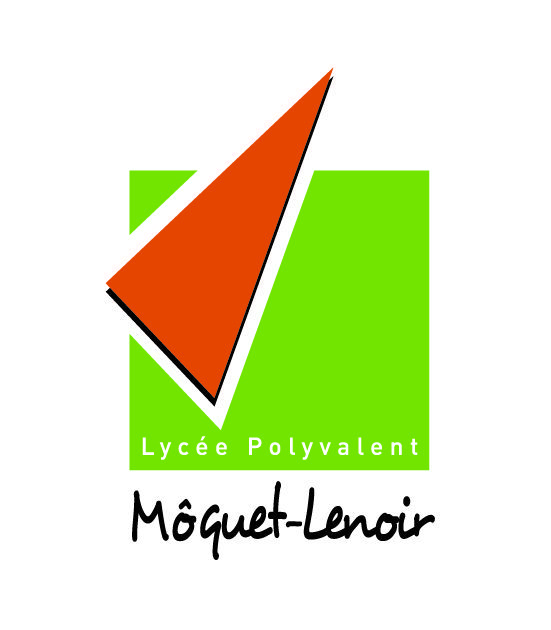 QUELS CONTENUS ?
THEORIE
Cours théoriques, travaux dirigés, classe inversée
Rencontres de professionnels
Visite de structures
Recherches (exposés, fiches de lecture,…)
PRATIQUE
Au moins 5 activités physiques et sportives différentes sur 2 ans dont la natation avec inscription au BNSSA
Stage ski
Participation aux activités de l’Association sportive
PROJETS
Organisation d’évènements
Expériences d’encadrement
Dynamisation de l’Association Sportive
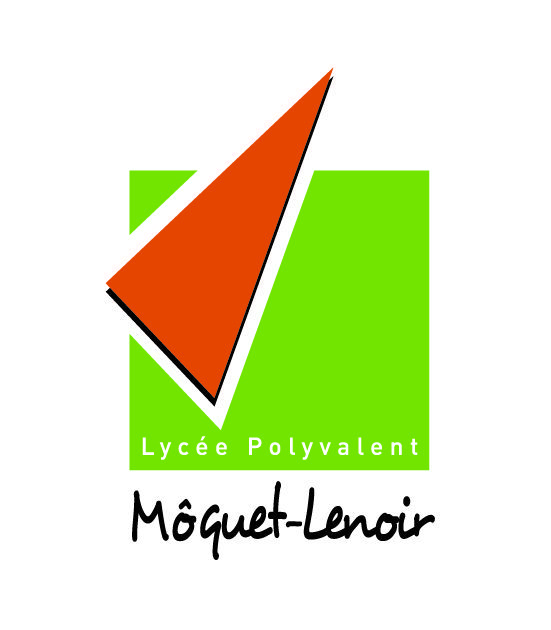 EN CLASSE DE PREMIERE
PRATIQUE
THEORIE
PROJET
Découverte et /ou approfondissement d’au moins
 
3 APSA (activités 
physiques, sportives et artistiques)
dont la natation
3 thématiques :
 
Métiers du sport, du corps, de la santé et de la sécurité
Pratique physique:
Technologie des APSA
APSA et santé
Le sport -santé
Conception et organisation d’un évènement à caractère sportif et/ou artistique
(gestion de projet/travail en groupe/autonomie/responsabilités)
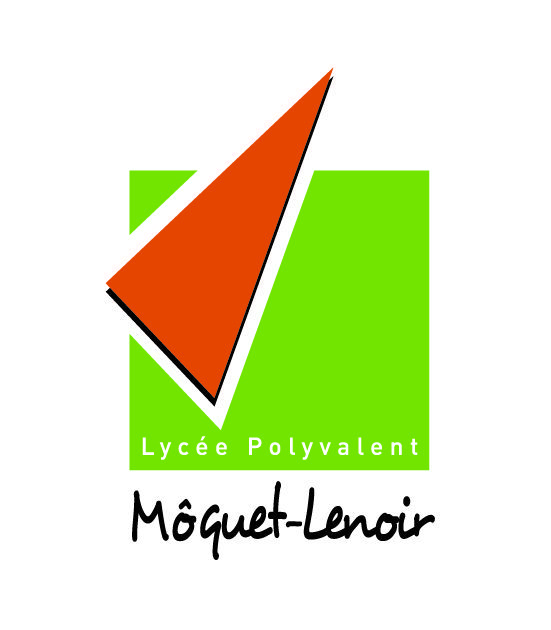 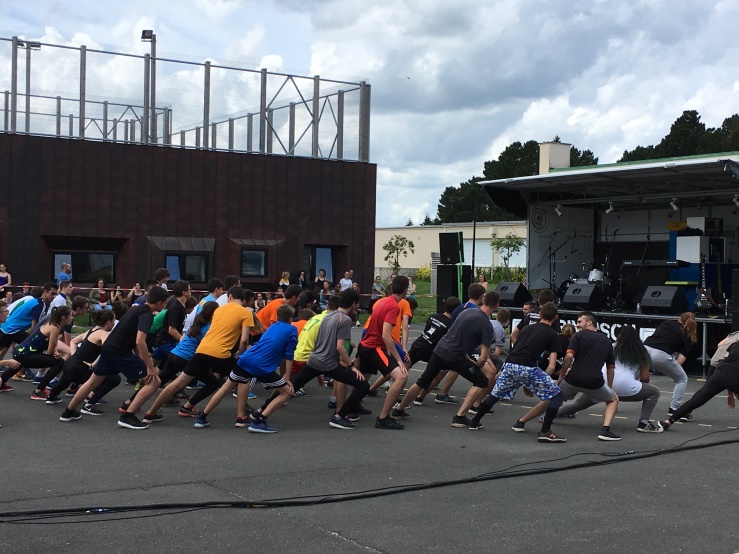 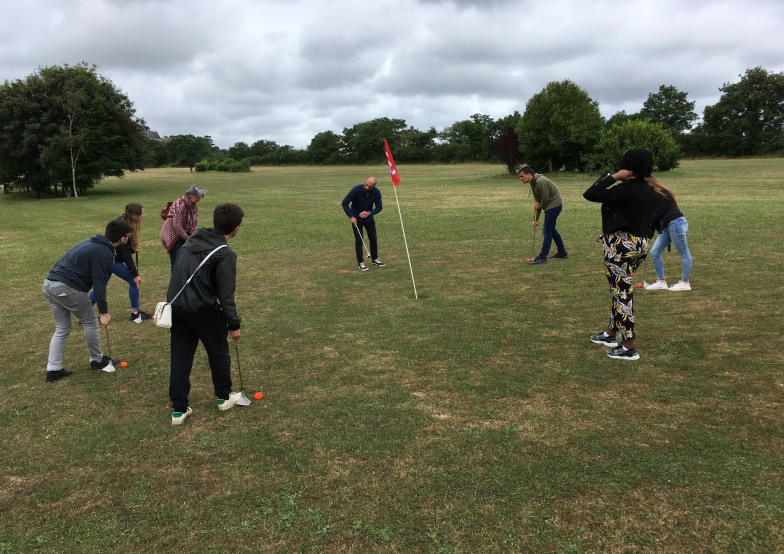 Exemple de sorties, animation et de découvertes
Animation lors de la fête du lycée
Initiation swing golf
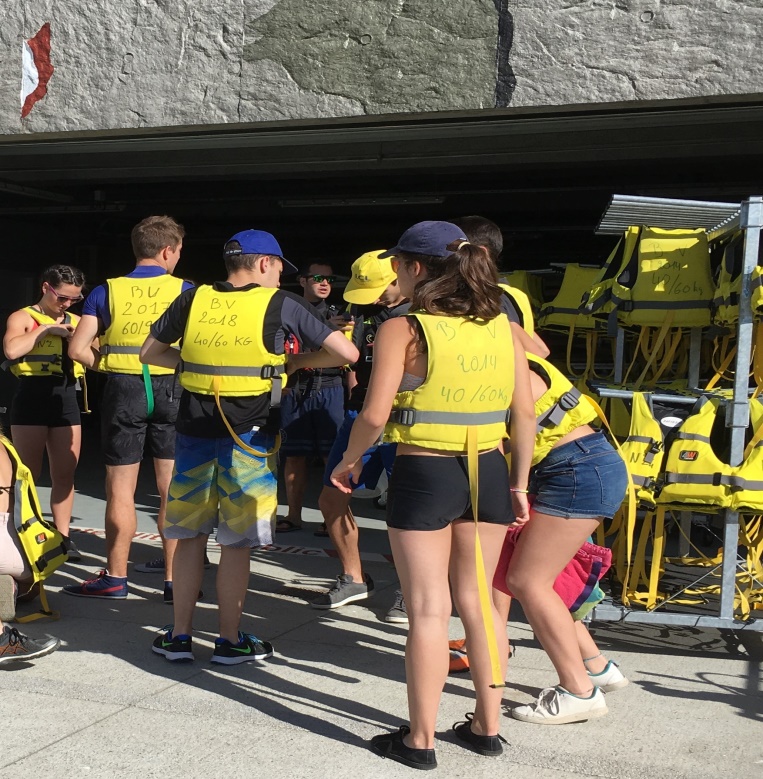 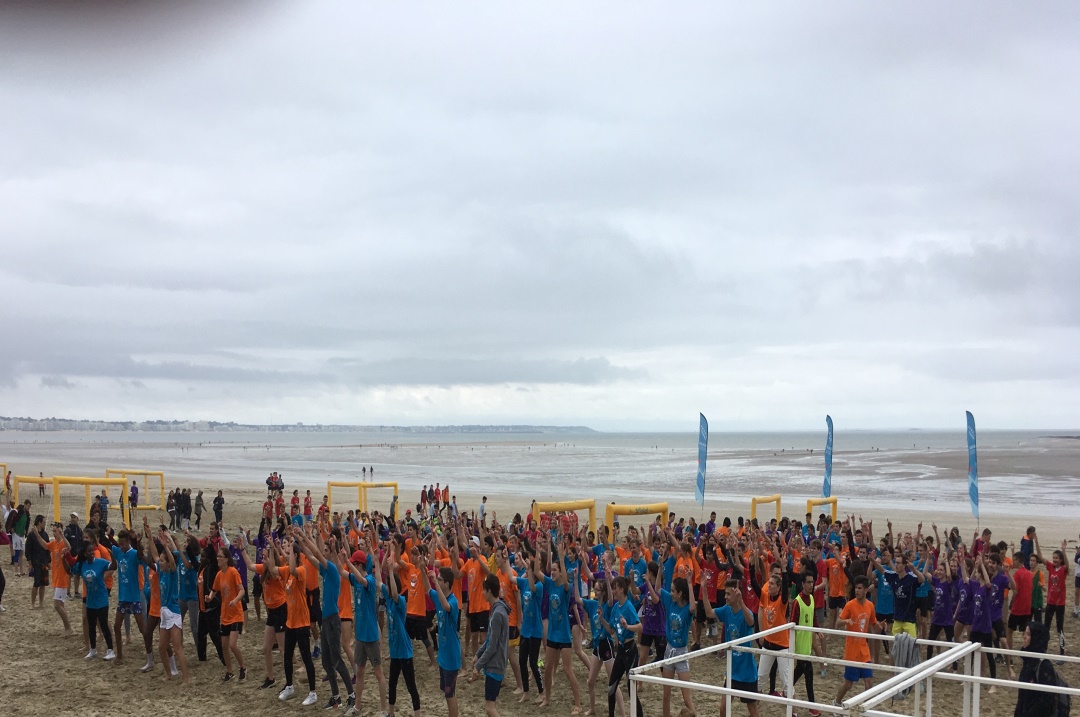 Atlant’lycée dans la cadre de l’AS
Initiation canoë
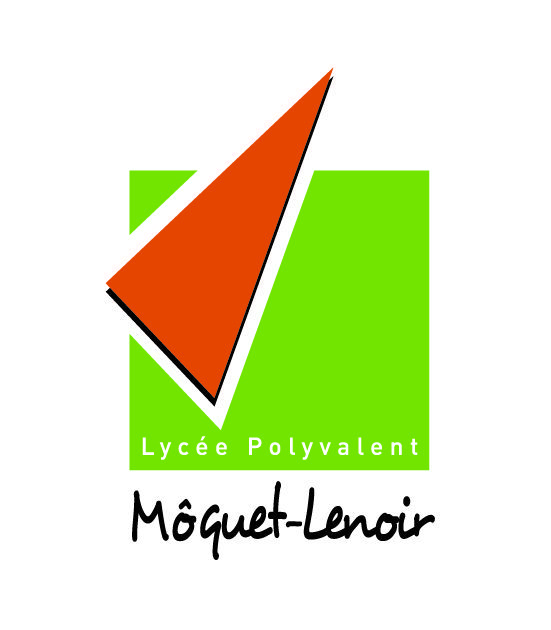 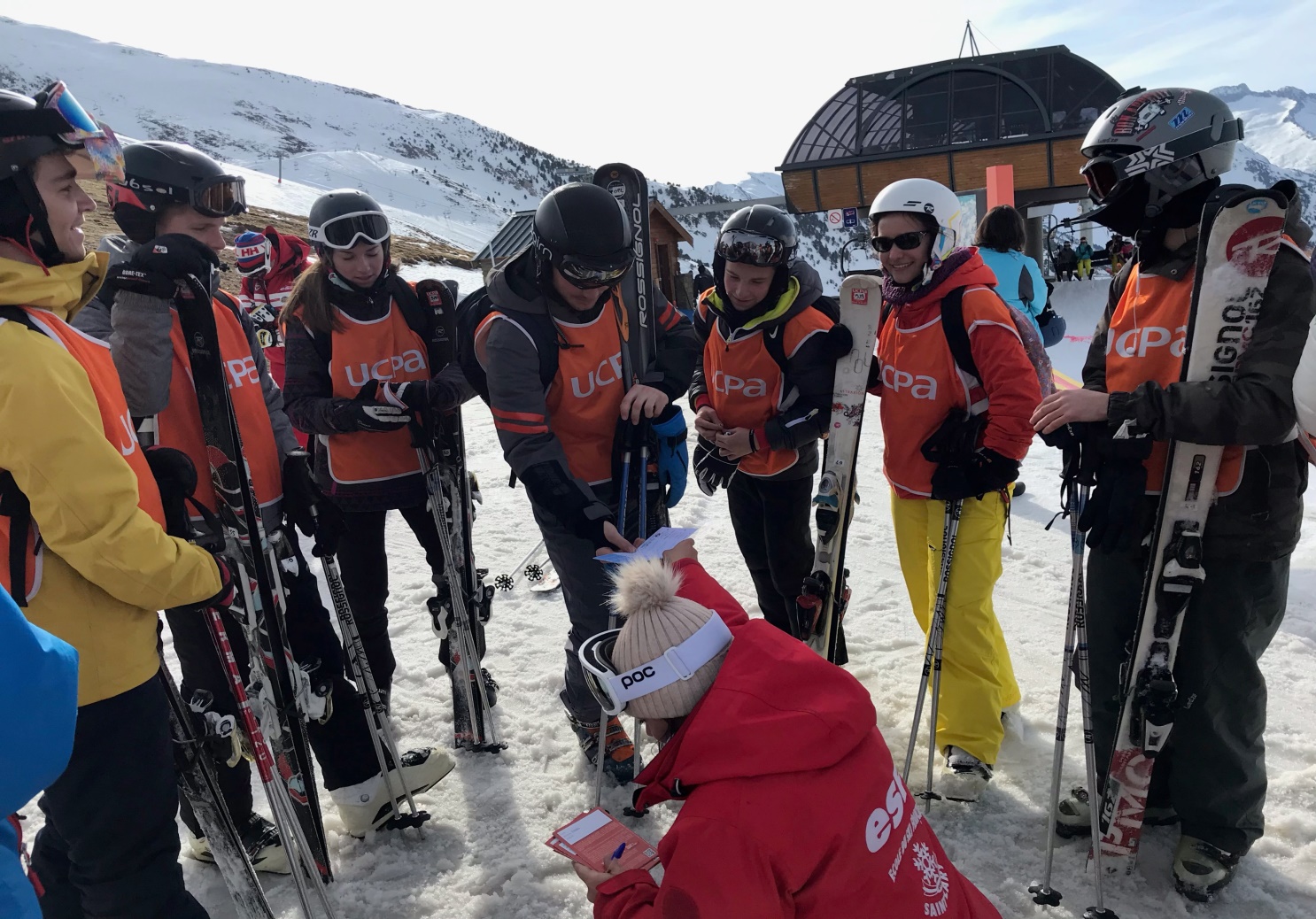 Projet « séjour ski »
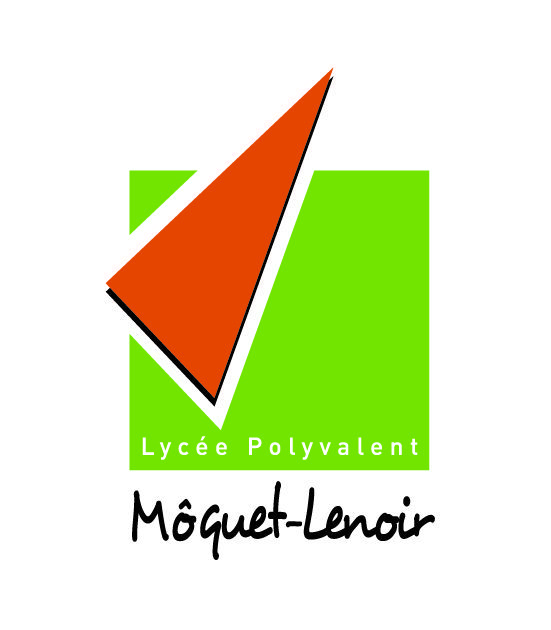 EN CLASSE DE TERMINALE
THEORIE
PRATIQUE
PROJET
Découverte et /ou approfondissement d’au moins
 
3 APSA (activités 
physiques, sportives et artistiques)
dont la natation (inscription au BNSSA)
2 thématiques :

Enjeux de la pratique physique dans le monde contemporain

Technologie des APSA
Conception et organisation d’un évènement à caractère sportif et/ou artistique

Encadrement d’un groupe d’élèves
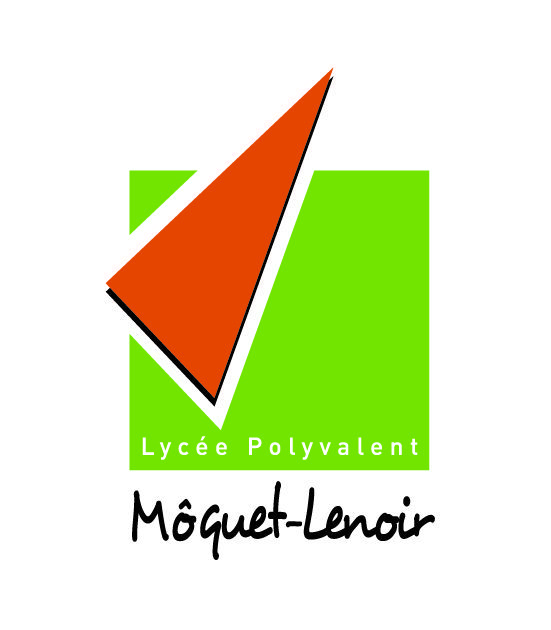 SECTEURS PROFESSIONNELS :
Entraînement et coaching
Tourisme et loisir sportif
Sécurité et protection des personnes
Animation
Collectivités territoriales
Gestion et management de structures sportives
Enseignement
Communication
Instances sportives (Comités, Ligue, fédérations…)
Conception / vente / distribution
Santé et bien être
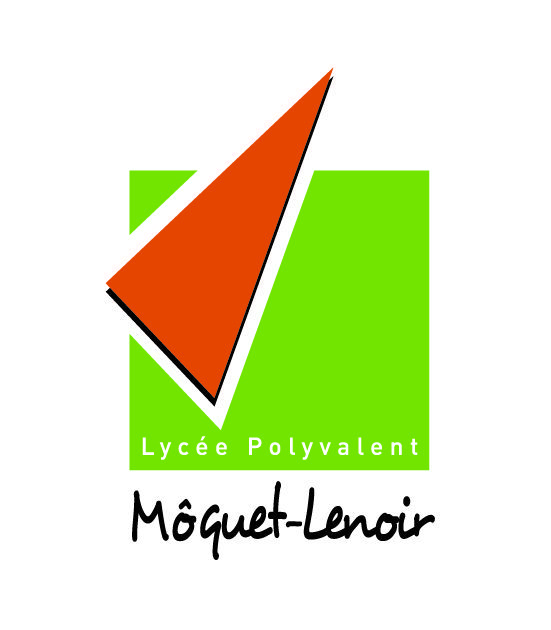 QUELQUES PRECISIONS
Inscriptions à l’association sportive du lycée obligatoire et participation aux instances du lycée conseillée (bureau de l’association sportive, conseil de vie lycéen)

Nous vous conseillons vivement l’inscription et le passage de diplômes de secourisme (SB, BNSSA) et d’animation (BAFA) dont nous assurerons en partie la préparation

La participation au séjour ski est vivement conseillée. 

Il est également vivement conseillé d’adhérer à un club sportif et de s’y impliquer en tant que sportif mais aussi en tant que bénévole (arbitrage, aide aux entraineurs, communication, affichage, etc…)